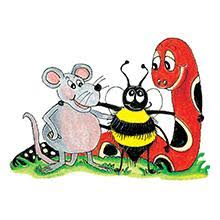 Jolly Grammar 3a-36
avoidable
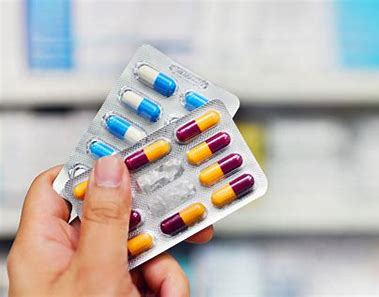 avoidable
 profitable
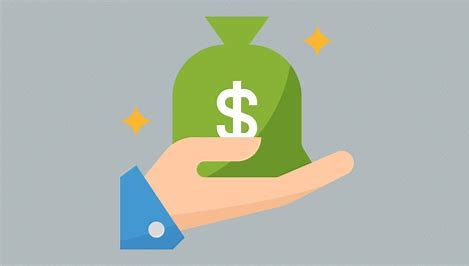 avoidable
 profitable
 available
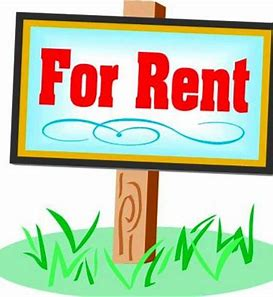 avoidable
 profitable
 available
 portable
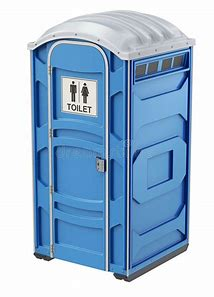 avoidable
 profitable
 available
 portable
 adaptable
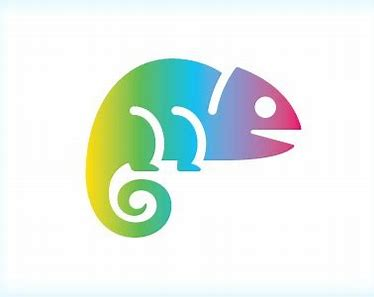 avoidable
 profitable
 available
 portable
 adaptable
 dependable
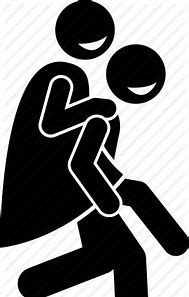 avoidable
 profitable
 available
 portable
 adaptable
 dependable
7. breakable
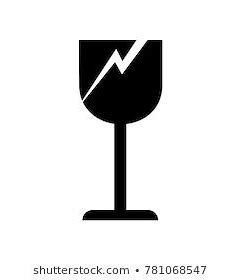 avoidable
 profitable
 available
 portable
 adaptable
 dependable
7. breakable
8. usable
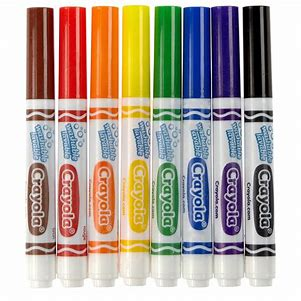 avoidable
 profitable
 available
 portable
 adaptable
 dependable
7. breakable
8. usable
9. lovable
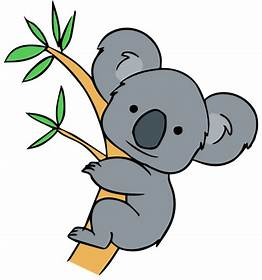 avoidable
 profitable
 available
 portable
 adaptable
 dependable
7. breakable
8. usable
9. lovable
10. irritable
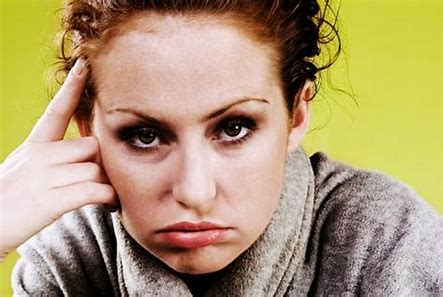 avoidable
 profitable
 available
 portable
 adaptable
 dependable
7. breakable
8. usable
9. lovable
10. irritable
11. enjoyable
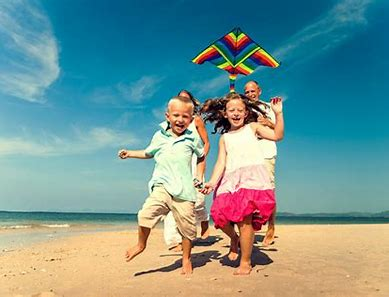 avoidable
 profitable
 available
 portable
 adaptable
 dependable
7. breakable
8. usable
9. lovable
10. irritable
11. enjoyable
12. debatable
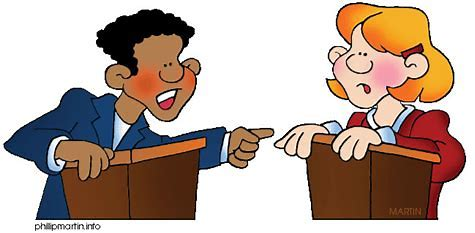 avoidable
 profitable
 available
 portable
 adaptable
 dependable
7. breakable
8. usable
9. lovable
10. irritable
11. enjoyable
12. debatable
13. changeable
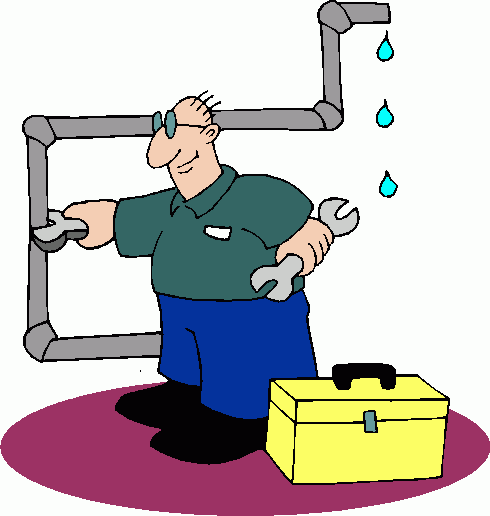 avoidable
 profitable
 available
 portable
 adaptable
 dependable
7. breakable
8. usable
9. lovable
10. irritable
11. enjoyable
12. debatable
13. changeable
14. disposable
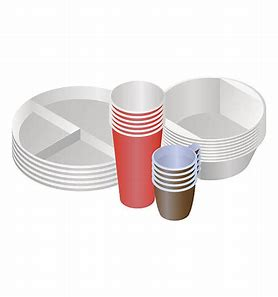 avoidable
 profitable
 available
 portable
 adaptable
 dependable
7. breakable
8. usable
9. lovable
10. irritable
11. enjoyable
12. debatable
13. changeable
14. disposable
15. desirable
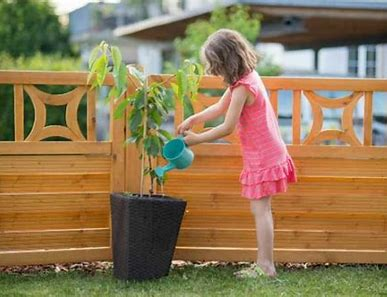 avoidable
 profitable
 available
 portable
 adaptable
 dependable
7. breakable
8. usable
9. lovable
10. irritable
11. enjoyable
12. debatable
13. changeable
14. disposable
15. desirable
16. miserable
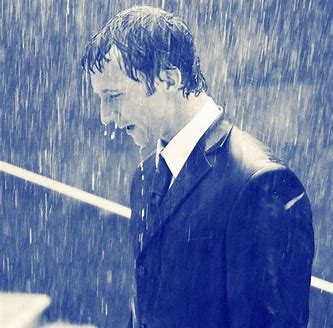 avoidable
 profitable
 available
 portable
 adaptable
 dependable
7. breakable
8. usable
9. lovable
10. irritable
11. enjoyable
12. debatable
13. changeable
14. disposable
15. desirable
16. miserable
17. variable
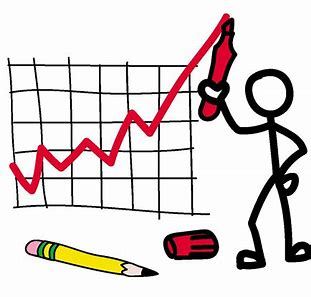 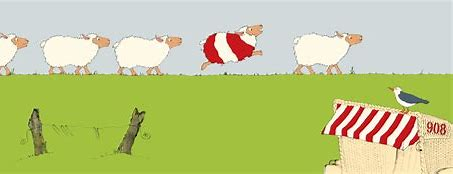 avoidable
 profitable
 available
 portable
 adaptable
 dependable
7. breakable
8. usable
9. lovable
10. irritable
11. enjoyable
12. debatable
13. changeable
14. disposable
15. desirable
16. miserable
17. variable
18. noticeable
Activity Page:

The <-less> and <-ful> suffixes
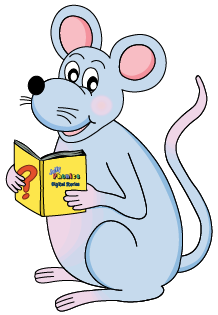 pain
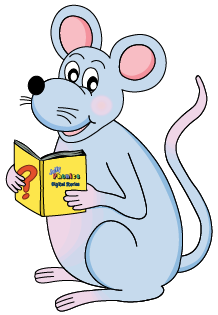 painful
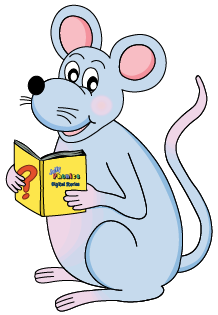 painful
painless
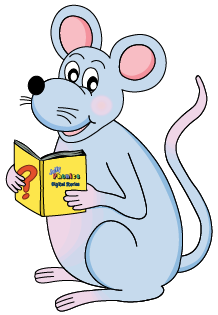 1. powerful
    powerless

2. harmful
    harmless
 
3.  hopeful
     hopeless
4. careful
    careless
 
5. useful
    useless

6. painful
    painless
Mr. Keito is powerful.
    Shizu is powerless.
2. King Cobra is harmful.
    Elephants are harmless.
3. My future is hopeful.
    No one’s future is hopeless.
4. Soshiro is careful.
    Keito is careless.
5. Masato has a lot of useful pens.
    There are a few useless markers.
6. Playing badminton is painful.
    Playing the piano is painless.
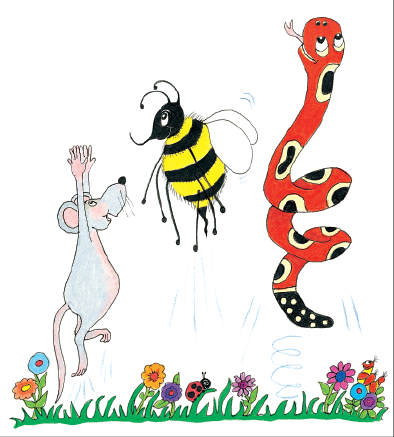 Spelling List 
Spelling  
The <-less> and <-full> Suffix
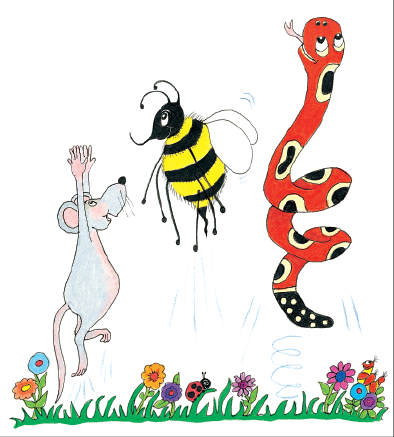 Thank you!